স্বাগত
সবাইকে
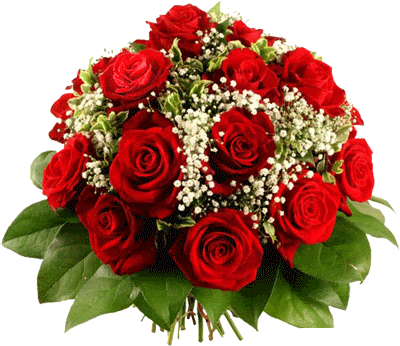 পরিচিতি
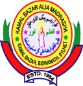 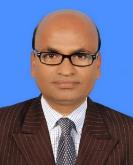 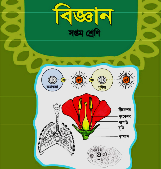 শ্রেণি – সপ্তম
মো. আব্দুল মজিদ মিঞা
বিষয়   –  বিজ্ঞান
সহকারি শিক্ষক গণিত
অধ্যায় – ত্রয়োদশ
কামাল বাজার ফাজিল মাদরাসা
বিশ্বনাথ , সিলেট ।
০১৭২০-৫৬৫২৫২
প্রিয় শিক্ষার্থীরা ; এসো আমরা একটি ছবি দেখি
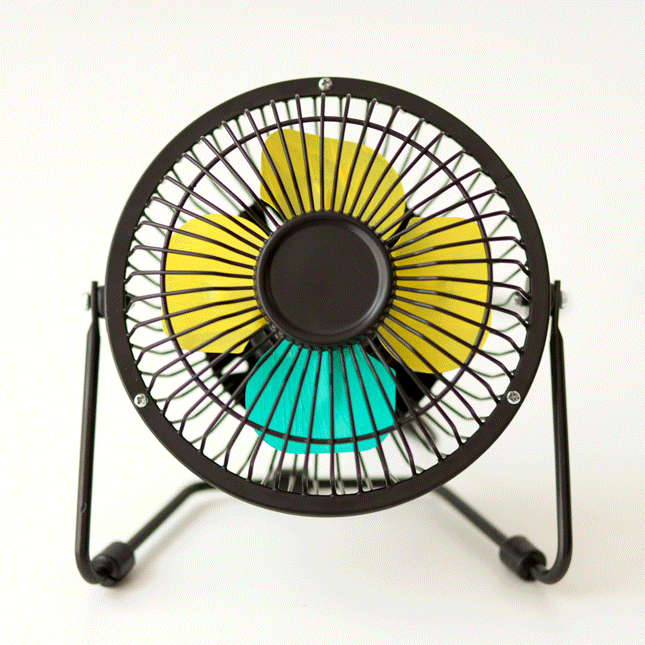 ফ্যান ঘুরলে আমরা বাতাস বা বায়ু পাই ।
ছবিতে একটি ফ্যান ঘুরছে । ফ্যান ঘুরলে আমরা কী পাই ।
চিত্রের বায়ু বিশুদ্ধ না দূষিত
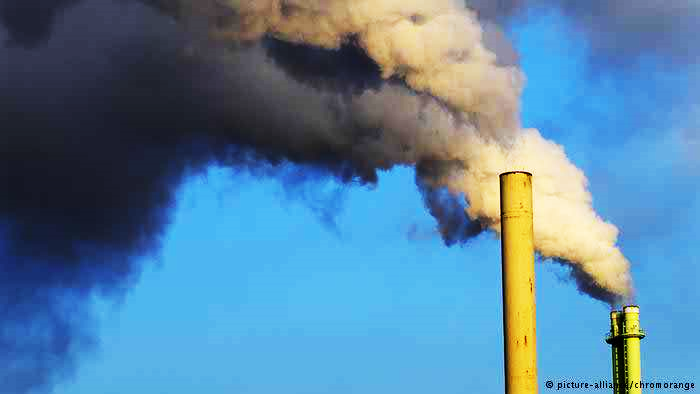 চিত্রের বায়ু দূষিত
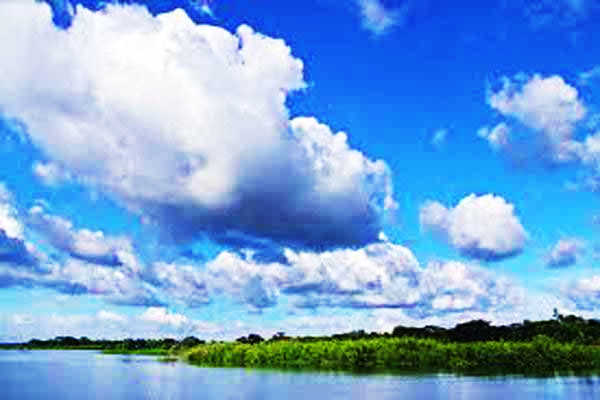 আজকের আলোচ্য পাঠ – বায়ুদূষণ
শিখনফল
এই পাঠ শেষে শিক্ষার্থীরা ...
বায়ুদূষণ কী বলতে পারবে ।
বায়ুদূষণের উৎসগুলো চিহ্নিত করতে পারবে ।
বায়ুদূষণের কারণ বর্ণনা করতে পারবে ।
বায়ুদূষণের প্রভাব ব্যাখ্যা করতে পারবে ।
নিচের ছবিগুলো মনোযোগ সহকারে লক্ষ কর
স্বাভাবিক বায়ু
দূষিত বায়ু
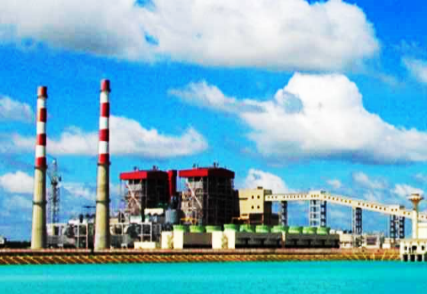 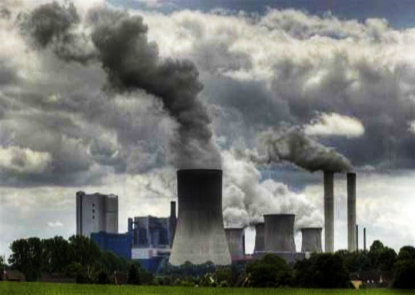 মানুষের সৃষ্ট বিভিন্ন কারণে বায়ুর কোনো কোনো উপাদানের পরিমাণ বেড়ে বা কমে গেলে বায়ু পরিবর্তন হয়ে যায় । বায়ুর এ পরিবর্তন বায়ুদূষণ নামে পরিচিত ।
একক কাজ
৫ মিনিট
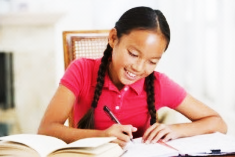 তোমার এলাকার বায়ুদূষণের উৎসগুলোর একটি তালিকা তৈরী কর ।
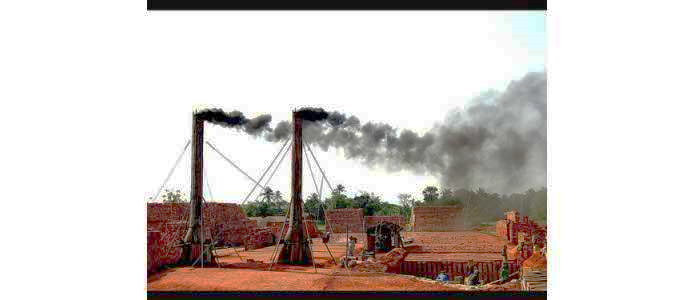 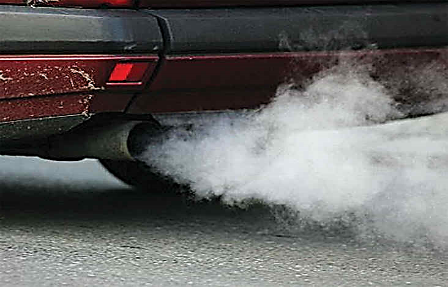 ইটভাটা, যানবাহন, কলকারখানা ও সিগারেট থেকে নির্গত বিষাক্ত ধোঁয়া বায়ুতে মিশে কার্বন ডাইঅক্সাইড, 
কার্বন মনোঅক্সাইড , সালফার ডাইঅক্সাইড ইত্যাদি গ্যাসের পরিমাণ বৃদ্ধি করে যা মানুষের জন্য ক্ষতিকর ।
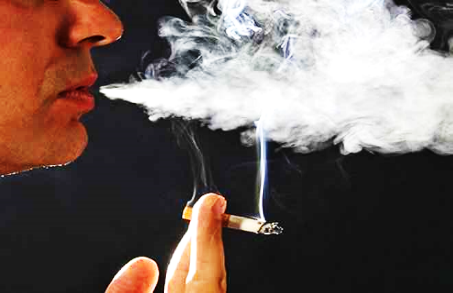 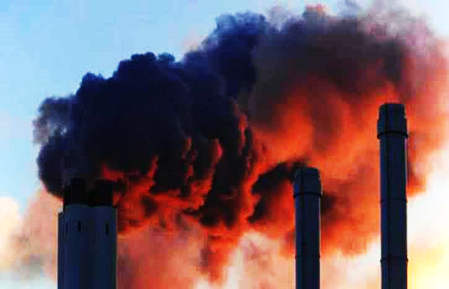 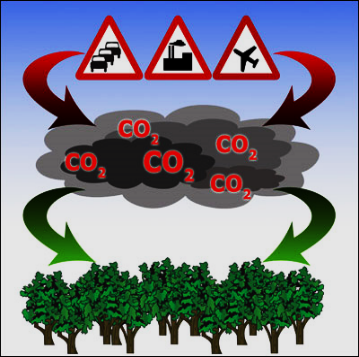 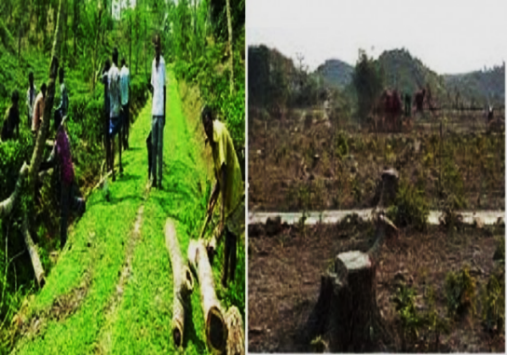 যানবাহন ও শিল্পকারখানা থেকে নির্গত কার্বন ডাইঅক্সাইড গ্যস বায়ুতে মিশে যায় । 
সবুজ  গাছ-পালা বায়ু থেকে কার্বন ডাইঅক্সাইড গ্যাস খাদ্য হিসাবে গ্রহন  করে । নির্বিচারে      বনজঙ্গল কেটে ফেলার কারণে বায়ুতে কার্বন ডাইঅক্সাইডের পরিমাণ আরও বেরে যায় ।
৭ মিনিট
জোড়ায়  কাজ
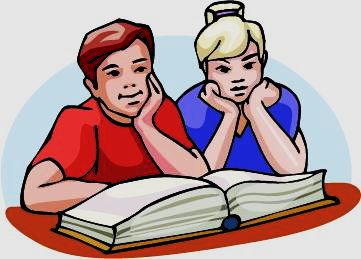 বায়ু কেন দূষিত হয় ? ব্যাখ্যা কর ।
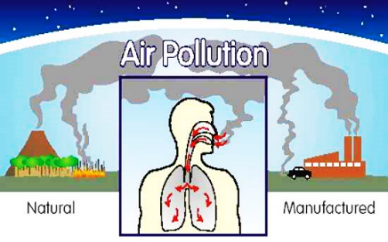 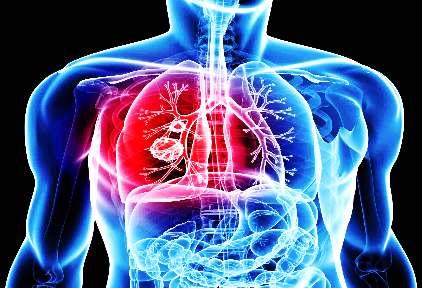 ফুসফুসে                            ক্যান্সার
দূষিত বায়ু গ্রহনের ফলে ফুসফুসে ক্যান্সার, শ্বাসকষ্টজনিত রোগ, চোখে অ্যালার্জি ইত্যাদি দেখা দেয় ।
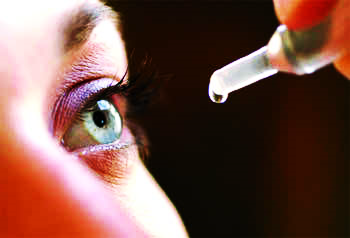 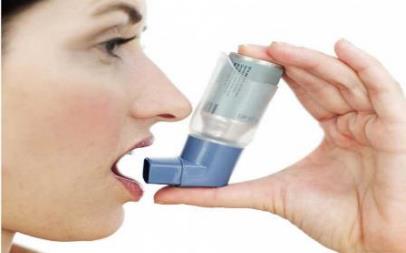 চোখে অ্যালার্জি
শ্বাসকষ্ট
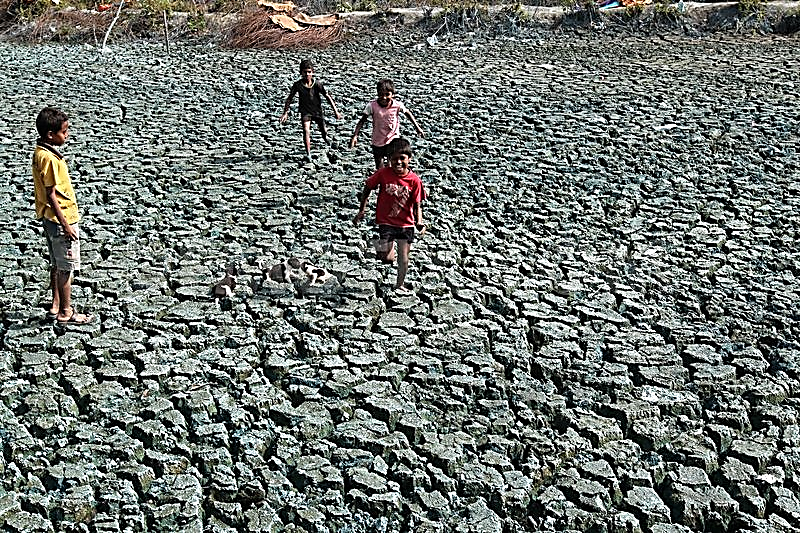 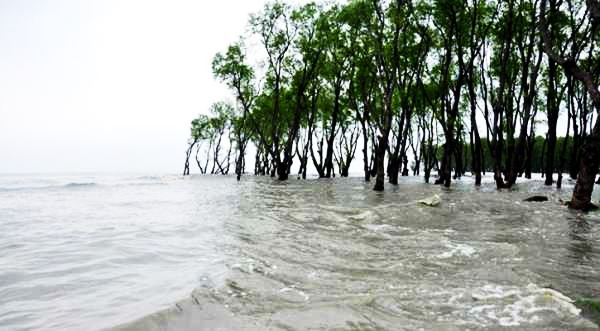 বায়ুদূষণের ফলে পৃথিবীর তাপমাত্র বেড়ে যায় । 
ফলে কোনো কোনো অঞ্চলে খরা দেখা দেয় ।
বায়ুদূষণের ফলে সমুদ্রপৃষ্ঠের গড় উচ্চতা বেড়ে যায় । 
ফলে সমুদ্র উপকূলবর্তী নিচু স্থলভূমি পানিতে ডুবে যায়  ।
৮ মিনিট
দলগত কাজ
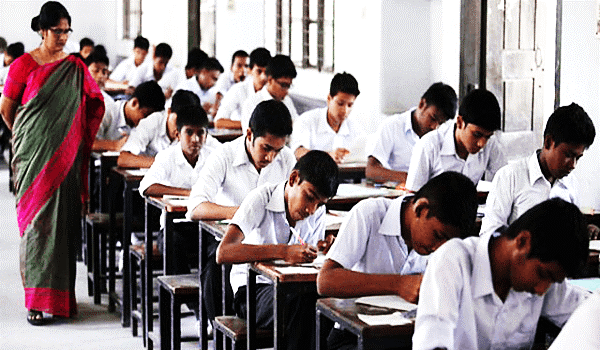 শিল্পকারখানা থেকে নির্গত ধোঁয়া জীব পরিবেশের উপর কী প্রভাব ফেলে ব্যাখ্যা কর ।
মূল্যায়ণ
বাড়ির কাজ
সিগারেট থেকে নির্গত ধোঁয়া মানুষের জন্য মারাত্নক ক্ষতিকর এ সম্পর্কে তোমার মতামত কী ।
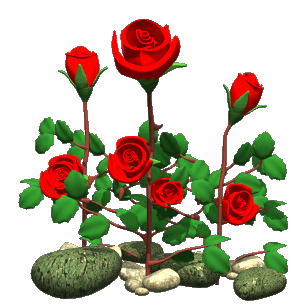 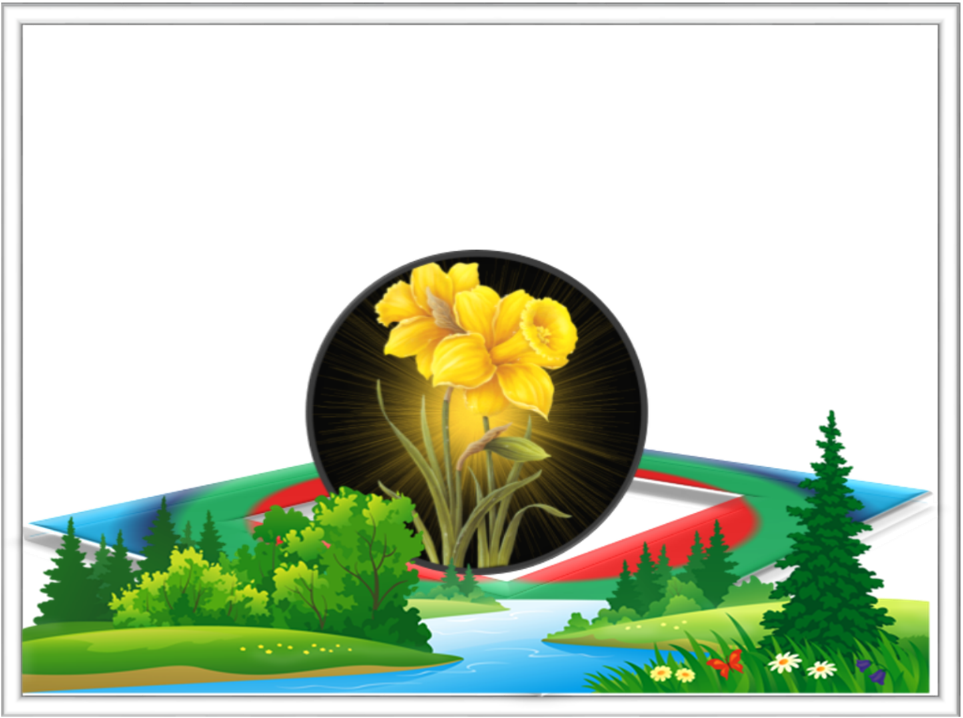 ধন্যবাদ সবাইকে